القسمة [alksma]
Halbschriftliche Division
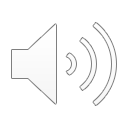 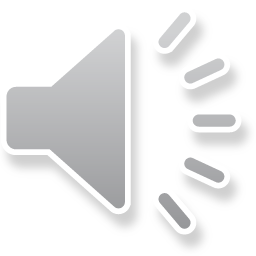 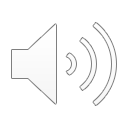 der Quotient
der Dividend
die Division
der Divisor
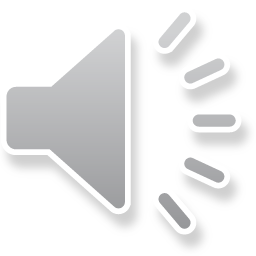 حاصل القسمة   
[hasil alksma]
المقسوم عليه  
[almaksum alih]
القاسم  
[alkasm]
القسمة
 [alksma]
75  :  5  =  15
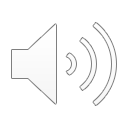 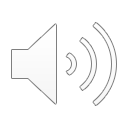 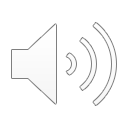 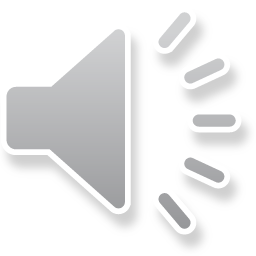 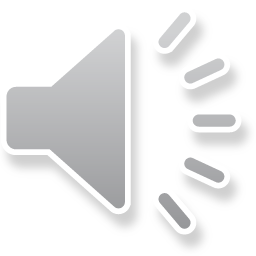 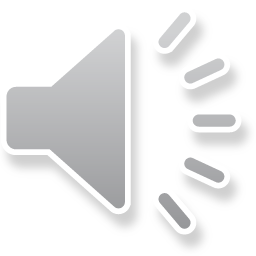 القسمة [alksma]
Halbschriftliche Division
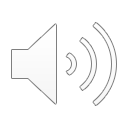 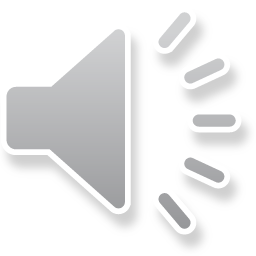 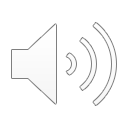 75  :  5  =  15
der Rechenweg
die Gleichung
die Geteiltaufgabe
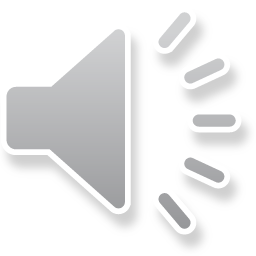 طريقة الحساب
[tariqat alhisab]
مسألة قسمة
[mas'alat qisma]
المعادلة
[almueadala]
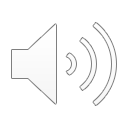 :
Fünfundsiebzig geteilt durch fünf gleich fünfzehn.
75   5 = 15
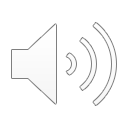 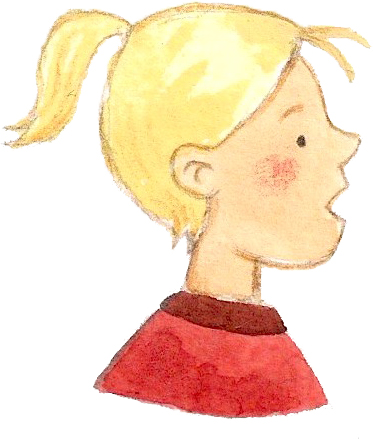 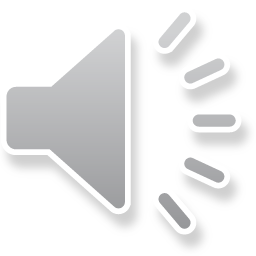 خمسة وسبعون على خمسة يساوي خمسة عشر.
 [khamsat wasabeun ealaa khamsat yusawy khamsat eashar.]
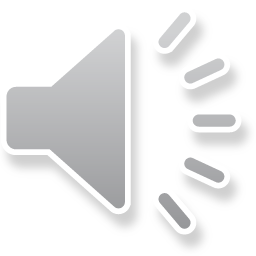 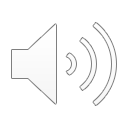 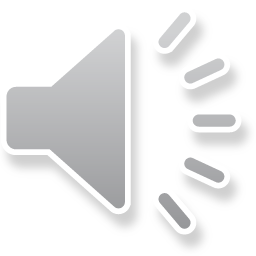 القسمة [alksma]
Halbschriftliche Division
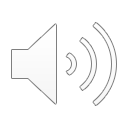 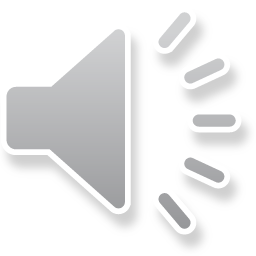 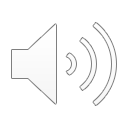 Schrittweise Dividieren
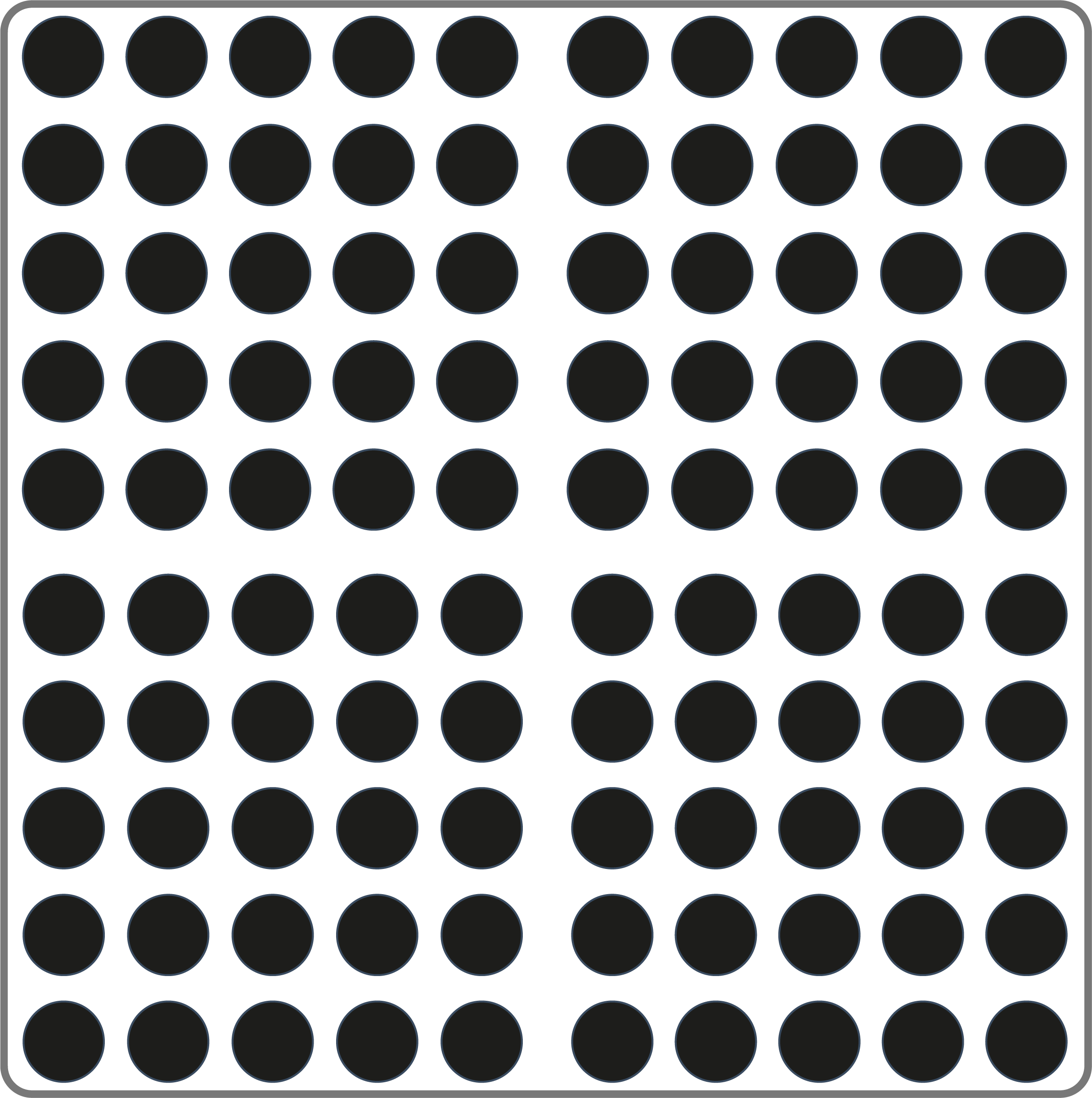 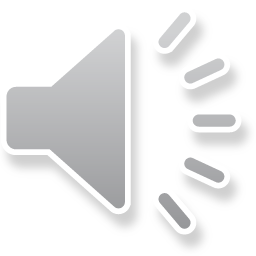 الانقسام التدريجي
[alainqisam altadriji]
Ich zerlege die Aufgabe in zwei Geteiltaufgaben.
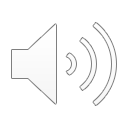 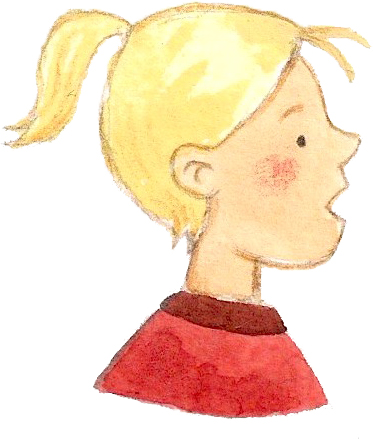 75 :  5 = 10 + 5 = 15
50 :  5 = 10
انا اقسم المسألة إلى مسألتين قسمة.
[ana aqsam almas'alat 'iilaa mas'alatayn ksma.]
25 :  5 = 5
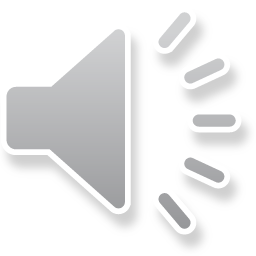 القسمة [alksma]
Halbschriftliche Division
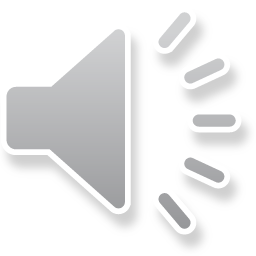 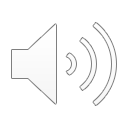 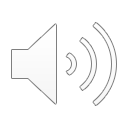 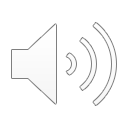 der Quotient
der Dividend
der Rest
die Division mit Rest
der Divisor
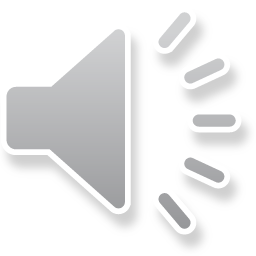 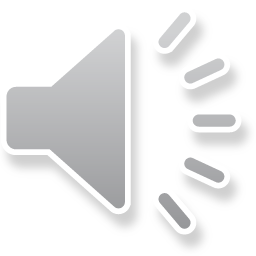 ناتج القسمة
[natij al-qismah]
المقسوم عليه
[al-muqasum 'alayh]
المقسوم
[al-muqasum]
الباقي
[al-baqi]
القسمة مع الباقي
[al-qismah ma'a al-baqi]
:
78    5  =  15  R3
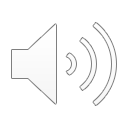 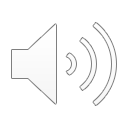 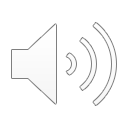 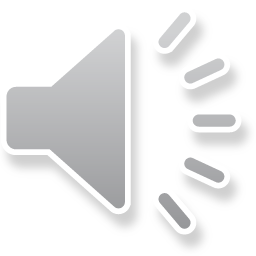 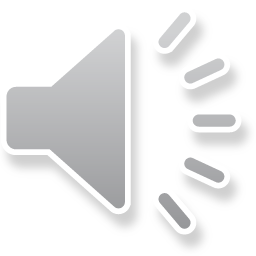 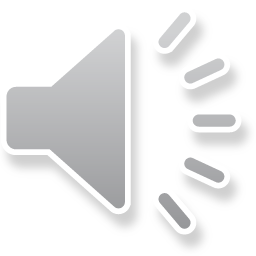 القسمة [alksma]
Halbschriftliche Division
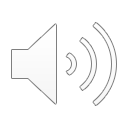 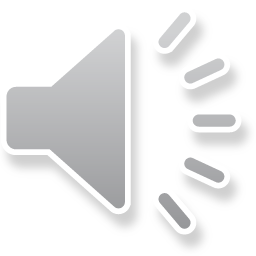 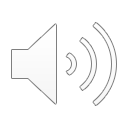 :
78    5  =  15  R3
der Rechenweg
die Gleichung
die Geteiltaufgabe
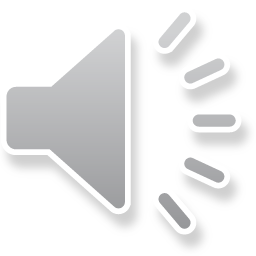 الطريقة الحسابية
[al-tariqah al-hisabiyyah]
مسألة القسمة
[mas'alah al-qismah]
المعادلة
[al-mu'adalah]
:
78  5 = 15 R3
Achtundsiebzig geteilt durch fünf ist gleich fünfzehn Rest 3.
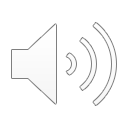 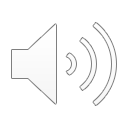 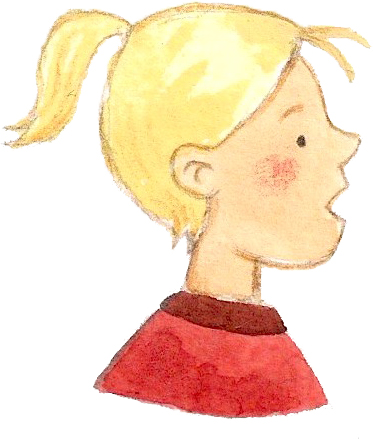 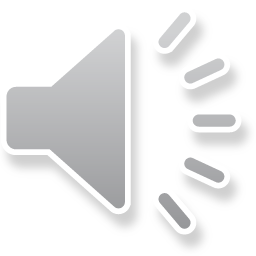 ثمانية وسبعون مقسومة على خمسة تساوي خمسة عشر وباقي 3
[Thamaniatun wa sab'un muqasamatun 'ala khamsah tasawi khamasah 'ashar wa baqi 3]
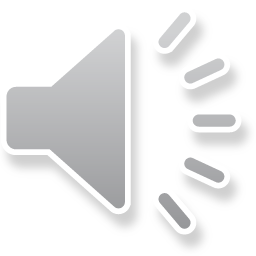 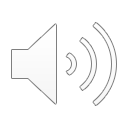 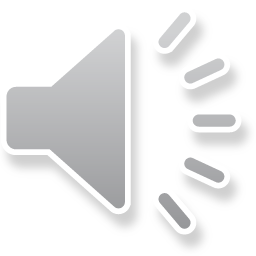 القسمة [alksma]
Halbschriftliche Division
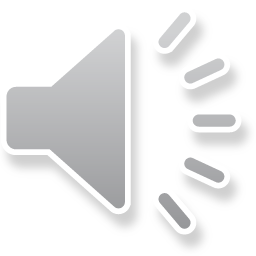 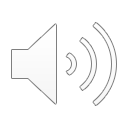 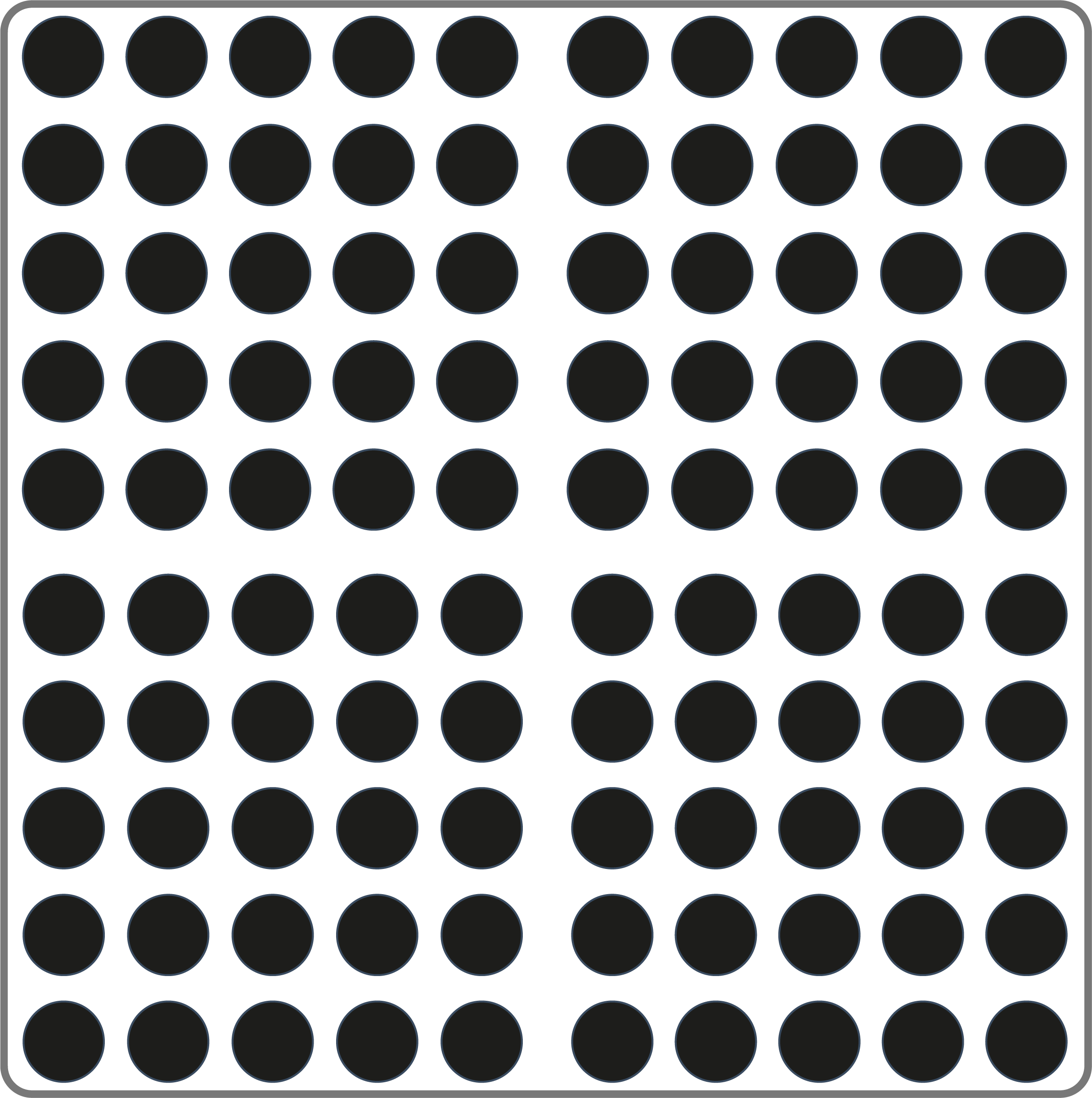 Schrittweise Dividieren mit Rest
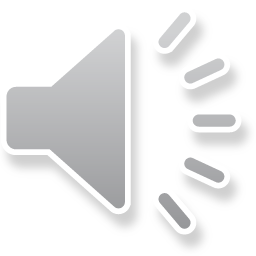 القسمة التدريجية مع الباقي
[al-qismah al-tadrijiah ma'a al-baqi]
Ich zerlege die Aufgabe in zwei Geteiltaufgaben.
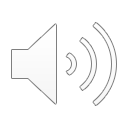 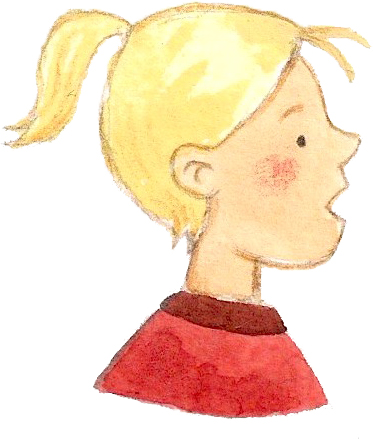 :
78     5 = 10 +  5 = 15
:
50     5 = 10
أقسم المسألة إلى مسألتين للقسمة
[Aqsam al-mas'alah ila mas'alatayn lil-qismah.]
:
28     5 =  5  R3
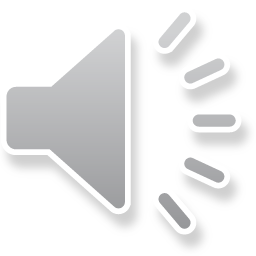 القسمة [alksma]
Halbschriftliche Division
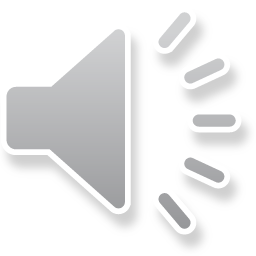 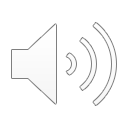 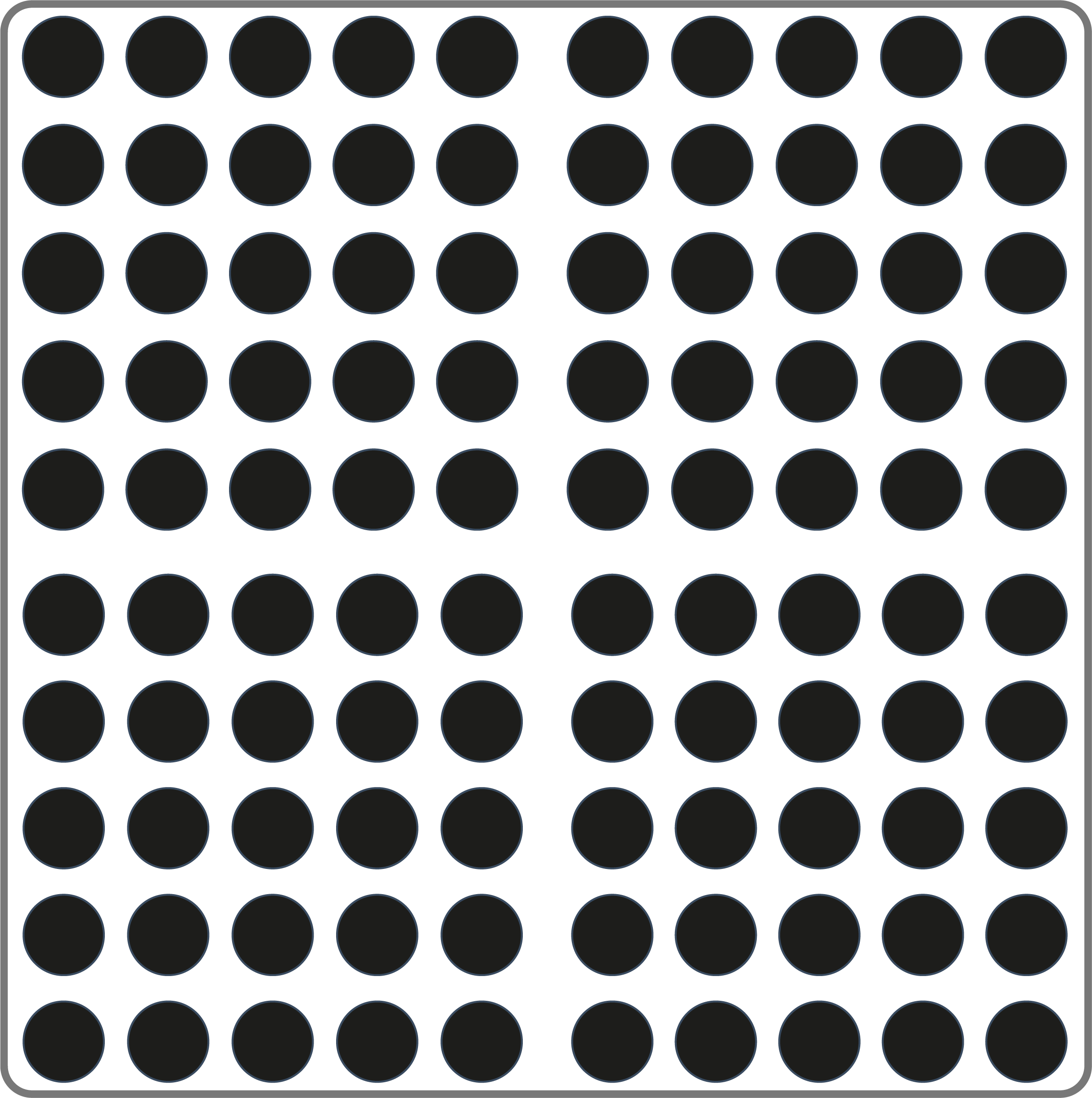 Schrittweise Dividieren mit Rest
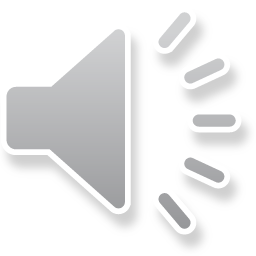 القسمة التدريجية مع الباقي
[al-qismah al-tadrijiah ma'a al-baqi]
Achtundsiebzig kann nicht restlos durch fünf geteilt werden. Es bleibt ein Rest von 3.
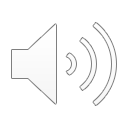 :
78    5 = 10 + 5 = 15  R3
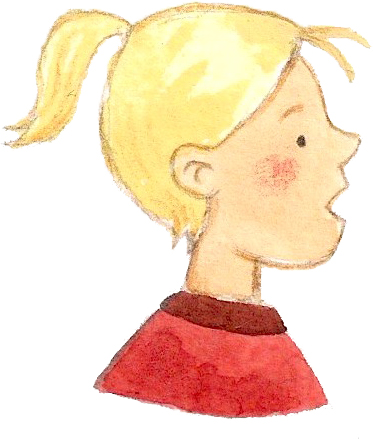 :
50     5 = 10
لا يمكن تقسيم ثمانية وسبعون على خمسة بدون باقي. يبقى باقي 3
[La yumkin taqseem thamaniatun wa sab'un 'ala khamsah bidun baqi. Yabqa baqi 3]
:
28     5 =  5  R3
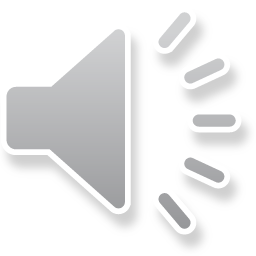